So befreit sind Christen
Kolosser-Brief 1,12-14
Reihe: Wie Christen leben (4/4)
Teil 1
„Wenn jemand zu Christus gehört, ist er eine neue Schöpfung. Das Alte ist vergangen; etwas ganzNeues hat begonnen!“
2.Korinther-Brief 5,17
Wie Christen leben
„Nur wenn der Sohn euch frei macht, seid ihr wirklich frei.“
Johannes-Evangelium 8,36
Wie Christen leben
Freut euch und dankt ihm, dem Vater, dass er euch das Recht gegeben hat, an dem Erbe teilzuhaben, das er in seinem Lichtfür sein heiliges Volk bereithält.
Kolosser-Brief 1,12
Wie Christen leben
Denn er hat uns aus der Gewalt der Finsternis befreit und hat uns in das Reich versetzt, in dem sein geliebter Sohn regiert. Durch ihn, Jesus Christus, sind wir erlöst; durch ihn sind uns unsere Sünden vergeben.
Kolosser-Brief 1,13-14
Wie Christen leben
I.    Befreit zum Lobpreis
Wie Christen leben
„Freut euch und dankt ihm, dem Vater, dass er euch das Recht gegeben hat, an dem Erbe teilzuhaben, das er in seinem Licht für sein heiliges Volk bereithält.“
Kolosser-Brief 1,12
Wie Christen leben
Der Geist, den ihr empfangen habt, macht euch nicht zu Sklaven, sodass ihr von neuem in Angst und Furcht leben müsstet; er hat euch zu Söhnen und Töchtern gemacht, und durch ihn rufen wir, wenn wir beten: „Abba, Vater!“
Römer-Brief 8,15
Wie Christen leben
„Wir haben jetzt, liebe Geschwister, einen freien und ungehinderten Zugang zu Gottes Heiligtum; Jesus hat ihn uns durch sein Blut eröffnet.“
Hebräer 10,19
Wie Christen leben
„Freut euch und dankt ihm, dem Vater, dass er euch das Recht gegeben hat, an dem Erbe teilzuhaben, das er in seinem Licht für sein heiliges Volk bereithält.“
Kolosser-Brief 1,12
Wie Christen leben
„Gott, der als einziger Unsterblichkeitbesitzt und der in einem unzugänglichen Licht wohnt, er, den kein Mensch je gesehen hat und den kein Mensch je sehen kann.“
1.Timotheus-Brief 6,16
Wie Christen leben
II.   Befreit von zerstörenden Kräften
Wie Christen leben
„Gott hat uns aus der Gewalt der Finsternis befreit und hat uns in das Reich versetzt, in dem sein geliebter Sohn regiert.“
Kolosser-Brief 1,13
Wie Christen leben
„Der Herrscher dieser Welt hat sich bereits gegen mich aufgemacht. Er findet zwar nichts an mir, was ihm Macht über mich geben könnte.“
Johannes-Evangelium 14,30
Wie Christen leben
„Ihr stammt vom Teufel; der ist euer Vater.“
Johannes-Evangelium 8,44
Wie Christen leben
„Er (der Teufel) war von Anfang an ein Mörder und stand nie auf dem Boden der Wahrheit, weil es in ihm keine Wahrheit gibt. Wenn er lügt, redet er so, wie es seinem ureigensten Wesen entspricht; denn er ist ein Lügner, ja er ist der Vater der Lüge.“
Johannes-Evangelium 8,44
Wie Christen leben
„Durch einen einzigen Menschen – Adam – hielt die Sünde in der Welt Einzug und durch die Sünde der Tod, und auf diese Weise ist der Tod zu allen Menschen gekommen, denn allehaben gesündigt.“
Römer-Brief 5,12
Wie Christen leben
„Gott hat uns aus der Gewalt der Finsternis befreit und hat uns in das Reich versetzt, in dem sein geliebter Sohn regiert.“
Kolosser-Brief 1,13
Wie Christen leben
„Nun hasst sie die Welt, weil sie nicht zu ihr gehören, so wie auch ich nicht zu ihr gehöre.“
Johannes-Evangelium 17,14
Wie Christen leben
„Wir sind Bürger des Himmels, und vom Himmel her erwarten wir auch unseren Retter – Jesus Christus, den Herrn.“
Philipper-Brief 3,20
Wie Christen leben
III. Befreit zu einem selbstbestimmten Leben
Wie Christen leben
„Durch ihn, Jesus Christus, sind wir erlöst; durch ihn sind uns unsere Sünden vergeben.“
Kolosser-Brief 1,14
Wie Christen leben
„Ich weiss ja, dass in mir, das heisst in meiner eigenen Natur, nichts Gutes wohnt. Obwohl es mir nicht am Wollen fehlt, bringe ich es nicht zustande, das Richtige zu tun.“
Römer-Brief 7,18
Wie Christen leben
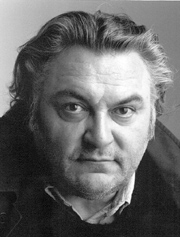 Mathias Gnädinger
Haben Sie das Bedürfnis nach einer intakten Familie?
SonntagsZeitung, 14. Nov. 1993, S. 101.
Ganz tief innen schon.Aber irgend etwas in mir drin macht das auch wieder kaputt.Wenn es mir zu gut geht, wenn mir ein Mensch viel Liebe entgegenbringt, fange ich an, das zu zerstören, und wenn ich eigentlich glücklich sein könnte, fliehe ich.
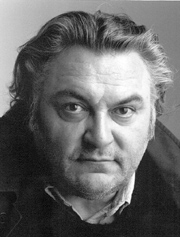 SonntagsZeitung, 14. Nov. 1993, S. 101.
Mathias Gnädinger
Ich weiss selber nicht, was das genau ist und warum es so ist.
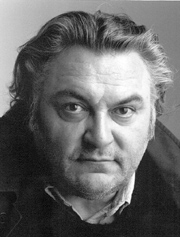 SonntagsZeitung, 14. Nov. 1993, S. 101.
Mathias Gnädinger
„Wenn ich aber das, was ich tue, gar nicht tun will, dann handle nicht mehr ich selbst, sondern die Sünde, die in mir wohnt.“
Römer-Brief 7,19
Wie Christen leben
„Als ihr Sklaven der Sünde wart, standet ihr nicht im Dienst der Gerechtigkeit und wart darum ihr gegenüber frei.“
Römer-Brief 6,20
Wie Christen leben
„Dass ihr jetzt aber von der Herrschaft der Sünde befreit und in den Dienst Gottes gestellt seid, bringt euch als Gewinn ein geheiligtes Leben, und im Endergebnis bringt es euch das ewige Leben.“
Römer-Brief 6,22
Wie Christen leben
„Denn wenn du mit Jesus Christus verbunden bist, bist du nicht mehr unter dem Gesetz der Sünde und des Todes; das Gesetz des Geistes, der lebendig macht, hat dich davon befreit.“
Römer-Brief 8,2
Wie Christen leben
Schlussgedanke
Wie Christen leben
„Nur wenn der Sohn euch frei macht, seid ihr wirklich frei.“
Johannes-Evangelium 8,36
Wie Christen leben
„Geschwister, ihr seid zur Freiheit berufen! Doch gebraucht eure Freiheit nicht als Vorwand, um die Wünsche eurer selbstsüchtigen Natur zu befriedigen, sondern dient einander in Liebe.“
Galater-Brief 5,13
Wie Christen leben
„Ihr seid freie Menschen. Doch missbraucht eure Freiheit nicht als Deckmantel für Böses, sondern zeigt durch die Art und Weise, wie ihr mit eurer Freiheit umgeht, dass ihr Diener Gottes seid.“
1.Petrus-Brief 2,16
Wie Christen leben
Wie Christen leben